نظرية الجشطالت وأساليبها الإرشادية
العلاج الجشطالتي
إن العلاج الجشطالتي هو نوع من العلاج المتصل بالخبرات، وبذلك فإنه يهتم بسؤال المسترشد ودفعه إلى معايشة أقصى ما يمكنه من خبرات ذاتية، وبينما يخبر المسترشد الطرق التي أغلق بها ذاته فإنه يصبح أكثر وعياً بماهية ذاته في الواقع، والتركيز على ” الأنا ” باعتبارها تعبيراً عن الذات الذي يعايش الخبرة أو يعيها فهنا تضع المسؤولية على المسترشد في مشاعره وأفكاره وتصرفاته. فيصبح واعياً بالعلاقات بين الشعور والسلوك في مجالات مختلفة ويصبح بذلك قادراً على إدماج الأجزاء المفككة من شخصيته وينشأ توازناً ملائماً وجدوداً مناسبو بين الذات والبيئة. 
الهدف من العلاج هو تشجيع النمو الشخصي بحيث ينظر للعصاب كمعيق  لهذا النمو وينظر إلى ميكنزمات الدفاع بأنها تسحب الطاقة التي يمكن استغلالها للعيش بشكل فعّال، فالعلاج الجشطالتي يجمع بين الظاهراتية والسلوكية.
مؤسس العلاج الجشطلتي
ولد فردريك سولمون بيرلز في برلين عام 1893 من أبويين يهوديين، وكان له أختين، وعائلته من الطبقة الوسطى. حصل على شهادة في الطب عام 1920، ودرس التحليل النفسي على يد ريتش وهورني في كل من فينا وبرلين، تزوج من لورا في برلين .هرب إلى أمستردام من النازية، وغادرها إلى جنوب أفريقيا، حيث عمل في التحليل النفسي، وأسس معهد جنوب إفريقيا للتحليل النفسي عام 1935م، وبقي فيها حتى ظهور النظام العنصري، وبعد ذلك هرب إلى نيويورك وقام بمساعدة زوجته لورا بتأسيس معهد نيويورك للعلاج الجشطلتي. وقد نشر بيرلز عام 1969م كتاب ( خرافية العلاج الكلي )، وكتاب ( داخل وخارج صفيحة الزبالة )، توفي في فانكوفر بكندا عام 1970م،وهو بصدد تأسيس جماعة جشطاالتية  ولقد تأثر بيرلز في بداية حياته بالنظرية التحليلية لفرويد ، كما تأثر بكيرت جولد ستين ،وخلال عمله معه بدأ بيرلز بتطوير إحساسه بأهمية النظر للإنسان بشكل كلي بدلاً من تجزئته لأجزاء ووظائف مختلفة.
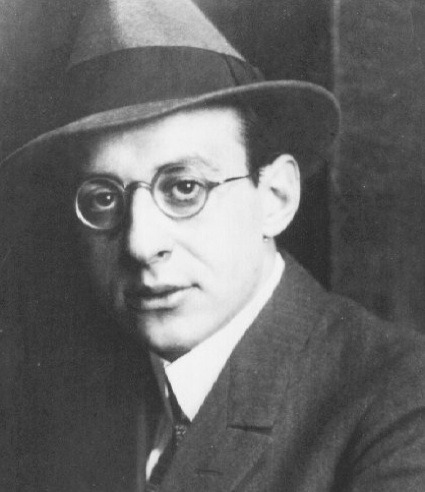 فردريك بيرلز
المفاهيم والأسس النظرية للعلاج الجشطالتي :
لقد توصل بيرلز للعديد من المبادئ النظرية التي تحكم الطريقة التي يتناول بها الجشطالتيون العلاج، ومن أهم هذه المبادئ النظرية ما يلي:
* مبدأ الإغلاق : القائل بأن الجشطالت غير مكتمل ويسعى إلى الاكتمال.
مبدأ السلوك الكلي: الذي يعتبر الكل أكبر من مجموعة 
أجزائه.
 مبدأ السياق البيئي للشخص: الذي يؤكد أن السلوك الإنساني لا يفهم إلا من خلال البيئة المحيطة به.
* مبدأ الشكل والأرضية: الذي يرى بأن الشكل هو العنصر الذي يكون محط الإنتباه في إدراك الشخص، أما الأرضية فهي ما يأتي خلف الشكل، فالإنسان يختبر العالم حسب هذا المبدأ.
أهداف العلاج الجشطالتي :
لم يتحدث بيرلز سوى عن هدف محدد للعلاج الجشطالتي وهو 
النضج والنمو، إلا أن للعلاج الجشطالتي أهداف متعددة منها:

* إثارة العميل كي يتحرك من الدعم البيئي.

* النضج وإزالة العوائق التي تمنعه من الوقوف على قدميه.

* الوصول إلى وعي المسترشد بنفسه ولنفسه ودون هذا الوعي فإنه لا يستطيع التوصل إلى التغير في شخصيته.
وظائف المعالج الجشطالتي
حتى يستطيع المعالج الجشطالتي تحقيق أهداف العلاج يجب عليه القيام بالوظائف التالية:
1_ إزالة السدود والعوائق: التي تمنع المسترشد من القيام بالتحول من الدعم البيئي الخارجي للدعم الداخلي.
2_ تحدي المسترشد: من أجل الخروج من الطريق المسدود أي ( المكان الذي يعلق به الشخص ).
3_ مواجهة المسترشد: حتى يتخذ قراره بتطوير نفسه وتحقيق إمكانياته، وأهم أسلوب هو الإحباط.
نظرية الجشطالت وأساليبها الإرشادية1_ الوعي ب ” هنا_ الآن ”:
يحتل الحاضر المركز الرئيسي في عملية العلاج الجشتالتي أي التحدث بصيغة الحاضر الذي يصف فيه المسترشد خبراته ومشاعره ، وسرد ذكريات الماضي بصيغة الحاضر، وتعتبر ” هنا والآن“ هي الموقف العلاجي ذاته وذلك لأن المسترشد يعيش المشكلة أثناء كلامه عنها في المقابلة وهنا ليس من الضروري البحث عن التاريخ المرضي للمسترشد والتعبير عن مشكلته لفظياً وذلك بسبب أنه سيتم التعبير عنها من حال السلوك غير اللفظي، وكذلك عدم السماح للمسترشد التحث عن الماضي أو بصيغة الماضي أو التحدث عن الذكريات وإنما المطلوب هو أن يخبر المسترشد مشكلته ويمر بالتجربة كما لو كانت تحدث الآن.
2_ تكوين المسؤولية في المسترشد:
تزوّد استجابات المسترشد اللفظية وغير اللفظية لأسئلة الوعي والإدراك المعالج بدلائل ومؤشرات عن الشخصية الكلية وهي تعبيرات عن النفس، وتكون استجابات المسترشد عبارة عن احجامات أو أسئلة يوجهها إلى المعالج.
ويرى الجشتالتيون أن المسترشد يستخدم اللغة لإخفاء عدم رغبته في تحمّل مسؤولية مشاعره وسلوكياته وقد يقوم بإسقاط المسؤولية على أناس آخرين مثل الوالدين وخبراته المبكرة.ودور المعالج هنا هو الطلب من المسترشد عدم استخدام عبارة ” لا أستطيع ” بدلاً من ” لا أريد ” والهدف من ذلك هو تعويد المسترشد على معرفة أنه يتحمل مسؤولية ما يحدث اتجاه مشاعره وسلوكه ليصبح واعياً بها (باترسون،1990).
3_ استخدام أسلوب متصل بالوعي :
وهو استخدام أسلوب المواجهة الصريحة المباشرة من خلال طرح الأسئلة ب ” كيف وماذا ” حيث أن ” كيف ” الخبرة ويتمثل في التركيز على الأحاسيس والمشاعر والإنفعالات والإستجابات المستمرة من خبرة الفرد بذاته وبالبيئة، وذلك باعتبار أن العلاج الجشتالتي يرتكز على الخبرة للمسترشد كما يعيبها وهذا يعيد له مرونته وأصالته التي أعاقتها توقعات المستقبل وذكريات الماضي.
4_ استخدام الجمل بدلاً من الأسئلة :
يرفض المعالج الجشطالتي الإجابة عن أسئلة المسترشد لأنها تعبر عن كسله في الحصول على المعلومات بنفسه ورغبته في الاعتماد على غيره في ذلك بدلاً من الاعتماد على نفسه الأمر الذي يؤدي إلى إعاقة النمو عنده، ويطلب المعالج تحويل الجمل الإستفهامية التي يسألها إلى جمل تتعلق بالخبرة الحية للمسترشد.
أما إذا كان التساؤل يعبر عن نقص حقيقي في معلومات المسترشد ويخدم تقدم العلاج فإن المعالج لا يتوانى في تقديم المعلومات والإجابة عن الأسئلة، وهذه الطريقة تساعد المسترشد في التعبير الإيجابي عن أفكاره ومشاعره ويقول: ” أظن أنني يجب أن أحسن العلاقة بيني وبين زملائي ”.
5_ استخدام الدراما والعمل الخيالي :
يستخدم المعالج هذا الأسلوب لزيادة سرعة العملية العلاجية عن طريق استخدام تكنيكات تنطوي على نشاط درامي وخيال بواسطة المسترشد، فيستطيع المعالج أن يتعامل مع سلوك المسترشد وخبرته من خلال الخيال كما يتعامل مع ذلك في الواقع، ولتسهيل هذه العملية يتم استخدام :
أ_ أسلوب المكوك: 
إن هذا الأسلوب يمثل توجيه انتباه المسترشد للخلف والأمام أي من خبرة إلى أخرى ومن صور هذا الأسلوب هو أن المسترشد يسير بين الكلام وكيفيه الإصغاء لنفسه ثم الاستماع لها. ودور المرشد هو تسجيل العملية الإرشادية والتأكيد على المسترشد إلى فهم ما قال وكيف كان يقول. وهذا الأسلوب يدخل في أساليب أخرى سوف يتم ذكرها.
ب _ الصوت العالي والصوت السفلي :
إن الصراعات العصابية تنطوي على مظاهر شخصية متناقضة، والانقسام الشائع هو ما يظهر بين مظهرين من مظاهر الذات في الشخصية وقد أطلق عليها ” بيرلز ” الصوت العلوي ” المتسلط ” ويمثل صوت الضمير والمجتمع وهو يكافئ الإرشاد الأعلى عند فرويد وهو يعبر عن القيم أو الأمور الواجبة في الالتزام والتي تم اسقاطها داخلياً بواسطة الفرد، أما الصوت السفلي ” الضحية ” يمثل الهو عند فرويد وهو بائي متلمس للأعذار ويتجاهل مطالب الصوت العلوي.
وينم تحقيق التكامل عندما يصبح المسترشد واعياً لكل من مطالب الصوت العلوي والصوت السفلي والدخول في محاورة ثنائية  والقيام بالدورين.
ج_ الكرسي الخالي:
* يعد من الأساليب الجشتالتية الواسعة الاستخدام وهو طريقة تهدف إلى تسهيل حوار أخذ الدور بين المسترشد وآخرين. وعادة يستخدم في موقف جماعي حيث يوضع كرسيان كل منهما يواجه الآخر حيث يمثل أحدهما المسترشد والآخر هو المعارض له، ويقوم المسترشد بتمثيل الدورين بالتبادل والانتقال من أحد الكرسيين إلى الآخر، ويتم ذلك حيث يقوم المسترشد بمواجهة مشاعره عن طريق التحدث إليها كما لو كانت تجلس في المقعد الخالي أمامه، ويعمل المعالج على لفت انتباه المسترشد لسلوكياته وكيفية التعبير عنها.
د_ الكرسي الساخن:
يتم استخدام هذا الأسلوب بوجود مجموعة إرشادية حيث يقوم المعالج بتوضيح مفهومه للجماعة، ويخبرهم بأن الشخص الذي سيجلس على الكرسي يجب أن يكون مستعداً للحديث عن مشكلته في الحاضر، ويلجأ المعالج إلى استفزاز المسترشد ليجعله يعبر عن مشكلته الحقيقية وتستغرق الجلسة من 10_ 30 دقيقة وتفيد في زيادة الوعي عند المسترشد لذاته ومشاعره وتنمي كذلك شعوره بالجماعة وباهتمام الآخرين بمشاعره واهتماماته.
6- العمل مع الأحلام:
أشار ” فرويد ” إلى الأحلام أنها الطريق الصحيح إلى اللاشعور في حين يرى ” بيرلز ” أنها الطريق الجيد إلى التكامل والاندماج الشخصي والمعالج الجشطالتي يحاول أن يجعل المسترشد يعيش الحلم من جديد قي الحاضر وفي موقف العلاج، ويتجنب عملية التفسير ويترك هذا للمسترشد، والأحلام تمثل أو تحتوي على مواقف غير مكتملة وأوضاع غير منتهية، والحلم رسالة وجودية ينظرون إليه على أنه أكثر التعابير تلقائية في الإنسان، وفي التعامل مع الأحلام يطلب المعالج من المسترشد أن يقوم بأدوار كل الأشخاص والأشياء ليتم التوحد مع الأجزاء المبعدة من الذات واستدماجها.
7_ الواجبات المنزلية :
وفي هذا الأسلوب يحاول أن يطلب من المسترشدين عمل بعض الواجبات البيتية، والتي تشتمل على قيامهم بمراجعة الجلسات الإرشادية وتخيل أنفسهم في داخلها مرة أخرى، وليس كل المسترشدين قادرين على تنفيذ ما يطلب منهم وقد يستغرقون وقتاً طويلاً في الابتعاد عن هذه الأعمال. ويكون التركيز هنا في هذه المواقف على المسترشد بالانقطاع عن التعبير الكلي لهذا.
8_ التكامل:
إن أساليب العلاج الجشتالتي لا تؤدي وظائفها بالتركيز على تصرفات معينة ولا تعمل منفصلة عن بعضها البعض ولكنها موجهة كلها نحو تحقيق التكامل داخل الشخصية ككل. والتركيز في العلاج الجشتالتي يكون على التكامل واستعادة الجوانب المبعدة من الذات وتمثلها، والتكامل يحصل ويتحقق عن طريق جعل المسترشد يتعامل مع أي أجزاء تتصل بشخصيته ككل وكذلك مع البيئة الطبيعية والاجتماعية.
9_ قواعد وألعاب:
تتضمن القواعد المبدأ الخاص ب ” الآن ” ويطلب من المسترشد تحويل الأسئلة إلى عبارات توضيحية. والألعاب هي تكنيكات يمكن استخدامها في جماعات محددة على النحو الآتي :

* ألعاب الحوار: وفيه يحاور المسترشد أجزاء من مظاهر شخصيته المنفصلة ويدير حواراً بين هذه الأجزاء وتشتمل على العدواني مقابل غير العدواني أو الذكورة مقابل الأنوثة ... وهكذا.

* اللف والدوران: ربما يشعر المسترشد بما يجعله يقول ويعمم العبارة أو الموضوع مثل ” أنا لا أطيق أحداً في هذه الغرفة ” فيطلب منه المعالج اللف والدوران على وقول ذلك لكل واحد منهم، وهذه المباراة لا تقتصر على الإتصال اللفظي وربما تتناول اللمس أو الملاحظة.
* أنا أتحمل المسؤولية: يطلب من المسترشد أن يتتبع كل عبارة تتصل به أو بمشاعره بقوله ” وأنا أتحمل مسؤولية ذلك ” أو قوله ” الآن أنا لا أعرف ماذا أقول وأنا أتحمل مسؤولية عدم المعرفة.

* مباراة لدّي سر: يعتقد كل شخص أن له سراً خاصاً ينطوي على الشعور بالذنب أو العار، ولا يشرك في هذا السر أحداً ويطلب من المسترشد أن يتخيل كيف ستكون ردة فعل الآخرين عليه.

* مباراة لعب الإسقاط: وهي عملية يسقط فيها الفرد على شخص آخر الأجزاء التي لا يقبلها في نفسه. 

* مباراة القلب: في هذه الطريق يطلب المعالج من المسترشد أن يلعب دوراً معاكساً لسلوكه الظاهري فمثلاً إذا اشتكى المسترشد من القمع يطلب منه أن يقوم بدور المستعرض، وأن يأخذ في الاعتبار المظاهر الخفية من شخصيته ويعمل تواصلاً معها.
* الاتصال والانسحاب: هذه المباراة هي تطبيق لفكرة الشكل والأرضية وتؤكد ثنائية الوظائف الأساسية والميل الطبيعي إلى الانسحاب بأنه مقبول ويسمح للمسترشد تجريب ذلك وقتياً.

* التدريب على الأداء والتكرار: كثير من تفكيرنا يكون إعادة تجربة داخلية وهو عبارة عن تدريب هدفه الإعداد لأداء الدور الاجتماعي، فالجماعة العلاجية تلعب الأدوار وتكرارها كلٌ مع الآخر.

* مباراة المبالغة: هذه المباراة متصلة بمبدأ اتصال الوعي وهي لعبة مكررة، فحينما يقول المسترشد عبارة هامة بطريقة تلقائية ويؤكد أنه لا يقدّر أهميتها فإنه يطلب منه أن يكررها مرات عديدة مع زيادة رفع الصوت والتأكيد.
* أتسمح لي أن أشعرك بجملة: هنا يقترح المعالج جملة يكررها المسترشد، وهي جملة يعتقد المعالج أنها تبرز شيئاً هاماً للمسترشد وبالتالي يمكن أن يجربها ليرى ما إذا كانت تناسبه، ويختبر ردة 
فعله لها.

إن الهدف من كل أساليب العلاج الجشتالتي ليس فقط طريقة ” هنا _ الآن ” وإنما ايجاد الوعي عند المسترشد بحيث يمكنه أن يستجمع الأجزاء المبعدة شخصيته والتركيز على تكامل هذه الشخصية ككل
( العيسوي، 1994).
المآخذ حول العلاج الجشطالتي
* اعتقاد بعض المعالجين أن العلاج الجشطالتي هو عصا سحرية وعلاج جذري متناسين أن النمو هو عملية تحتاج إلى وقت كاف لتتحقق.
* إهمال المنحنى المعرفي في العلاج.
* قد تصبح الأساليب الجشطالتية المتنوعة وسيلة للمعالج لإخفاء استجاباته الشخصية وبقائها مجهولة للمسترشد.
* خطورة قيام المعالجين الجشطالتيون بنسخ وسائل بيرلز دون امتلاكهم حسه الإبداعي في خلق الدراما.
* هناك خطر من سوء استخدام التكنيكات الجشطالتية التي تؤدي إلى انهيار العلاج بكامله.
* انشغال معظم المعالجون الجشطالتيون بممارسة فن العلاج الجشطالتي أكثر من اهتمامهم بتقييمه.
* التركيز المطلق على دور المشاعر في العلاج وإهمال العمليات المعرفية.